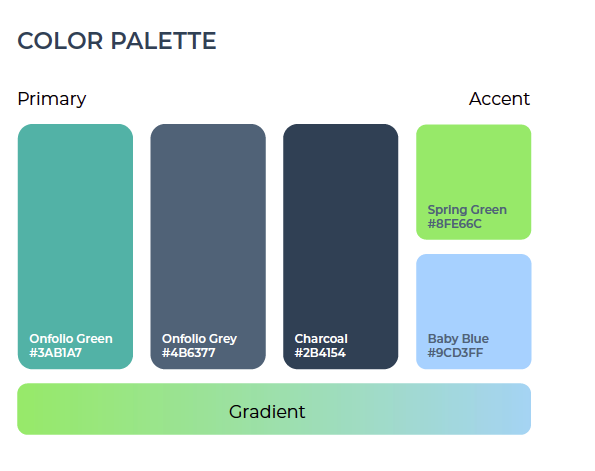 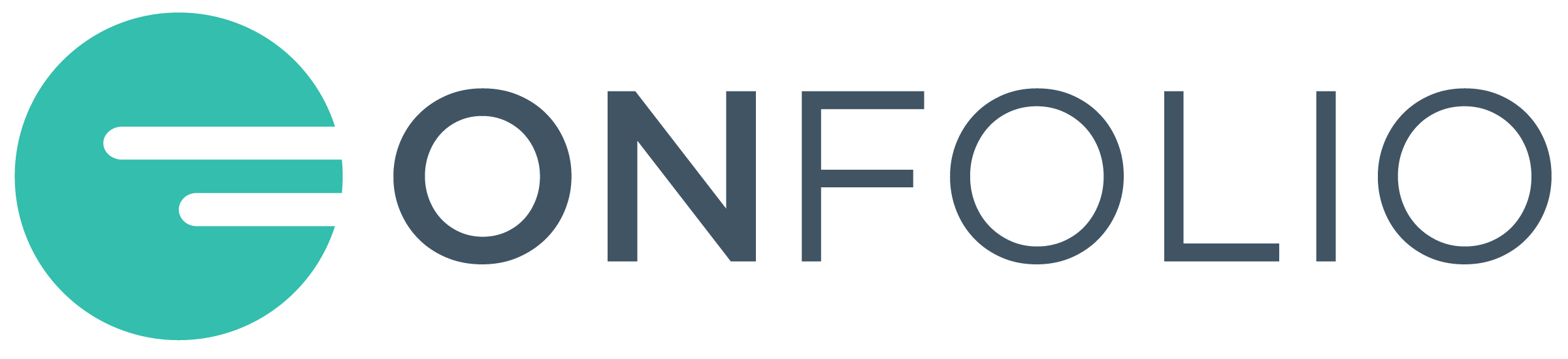 Investor PresentationJanuary 2024
DISCLAIMER
This presentation contains “forward-looking statements” and “forward-looking information” within the meaning of United States securities laws and regulations. This information and these statements, which can be identified by the fact that they do not relate strictly to historical or current facts, are made as of the date of this presentation or as of the date of the effective date of information described in this presentation, as applicable. The forward-looking statements herein relate to predictions, expectations, beliefs, plans, projections, objectives, assumptions or future events or performance (often, but not always, using words or phrases such as “expects”, “anticipates”, “plans”, “projects”, “estimates”, “envisages”, “assumes”, “intends”, “strategy”, “goals”, “objectives” or variations thereof or stating that certain actions, events or results “may”, “can”, “could”, “would”, “might” or “will” be taken, occur or be achieved, or the negative of any of these terms and similar expressions) and include, without limitation, statements with respect to projected financial targets that the company is looking to achieve.

All forward-looking statements are based on current beliefs as well as various assumptions made by, and information currently available to the company’s management team. A more detailed description of the risks presented by those assumptions and other risks are more fully described by the company under the caption “Risk Factors” included in our SEC filings and other risks to which our company is subject, and various other factors beyond the company’s control.

By their very nature, forward-looking statements involve inherent risks and uncertainties, both general and specific, and risks exist that estimates, forecasts, projections and other forward-looking statements will not be achieved or that assumptions do not reflect future experience. We caution any person reviewing this presentation not to place undue reliance on these forward-looking statements as a number of important factors could cause the actual outcomes to differ materially from the beliefs, plans, objectives, expectations, anticipations, estimates assumptions and intentions expressed in such forward-looking statements. 

The Company does not undertake to update any forward-looking statement, whether written or oral, that may be made from time to time by company or on behalf of the company except as may be required by law.
2
ABOUT US
Onfolio Holdings acquires controlling interests in and actively manages a diversified portfolio of small websites across a broad range of verticals that we believe (i) operate in sectors with long-term growth opportunities, (ii) have positive and stable cash flows, (iii) face minimal threats of technological or competitive obsolescence, and (iv) can be managed by our existing team or have strong management teams largely in place

We target online businesses that generate annual cash flows of up to $5 million per year. We believe that the acquisition market for these websites is highly fragmented and often provides opportunities to purchase at attractive prices

We currently own/manage 22 portfolio companies, with our 4 acquisitions since August 2022 IPO providing significantly greater revenue and EBITDA and accelerating our path to profitability
3
ONFOLIO - OVERVIEW
IPO in August 2022 brought $13.7M in gross proceeds for acquisitions, along with a publicly traded vehicle that could be attractive to internet entrepreneurs looking to sell their businesses
IPO proceeds allowed for larger online business acquisition targets that could accelerate path to profitability

Now focused on acquiring online platforms with digital products or services  bit easier to operate these businesses and be more adaptive/reactive to short term fluctuations in business performance

Previously acquired companies were often subject to vagaries of online search ranking algorithms, while ecommerce businesses are less susceptible to such disruptive external influences

Acquired 5 businesses thus far (SEOButler Ltd., Proofread Anywhere, BWPS, Revenuezenand Contentellect) that operate in following verticals

B2B SEO Services
Security Software
Bizop Educational Course

5 acquired businesses since IPO expected to add ~$7.2M in yearly revenue and $2.8M in adjusted EBITDA before any synergies/efficiencies/growth initiatives
4
EXECUTIVE TEAM
Dom Wells – Chief Executive Officer
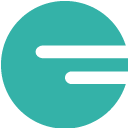 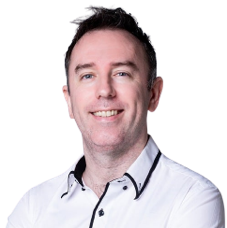 Responsible for developing and implementing long term business strategy and direction
Mr. Wells completed a BA (Hons) in Media Practice & Theory from the University of Sussex, UK in 2006
Prior Experience: founder and director of Digital Wells Limited (Hong Kong), an internet marketing agency offering website creation, search engine optimization services, content marketing, content creation services, and affiliate marketing training
Esbe van Heerden – President & Interim CFO
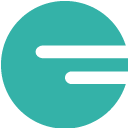 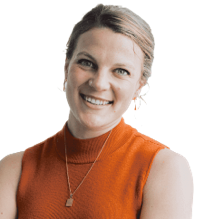 Responsible for implementing and developing immediate business strategy, budgeting and performance tracking
Ms. van Heerden completed a triple major: a BSc in Biomedical Science, a BSc in Molecular Biology, and a BS in Forensic Biology and Toxicology, and was awarded the Vice-Chancellor’s Commendation for Academic Excellence 
She graduated in 2015 from Murdoch University, Australia 
Prior Experience: Successfully built boutique publishing house, NonFiction LLC, that helped CEOs and consultants succeed in publishing their books
Adam Trainor – Chief Operations Officer
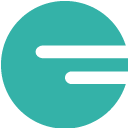 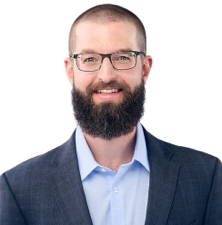 Responsible for executing business strategy and managing portfolio/department leadership 
Mr. Trainor graduated summa cum laude with a BA in History from Boston University in 2012, holds a Doctorate in chiropractic medicine (2019), and Masters of Science in clinical nutrition (2018) from the Northeast College of Health Sciences
Prior Experience: Served as the CEO of Vital Reaction LLC and Founder and CEO of Thirdspace LLC, an academic tutoring agency
5
INVESTMENT SUMMARY
Business acceleration via 5 transformative acquisitions since IPO in August 2022, with most recent closing in January 2024
Financial results in 2Q23 and 3Q23 reflective of accelerated revenue from the recent acquisitions and expect lower OPEX in remainder of 2023  targeting profitability early 2024
Highly-qualified management team in place with expertise to evaluate and close potential acquisitions
Currently raising non-dilutive funding for additional EBITDA+ acquisitions to further accelerate path to profitability and create a “flywheel effect” of acquiring businesses, optimizing them, and recycling those cash flows into more acquisitions
Leveraging the AI Revolution – AI viewed as an opportunity to accelerate profitability and not as an existential threat
INVESTMENT HIGHLIGHTS
Business acceleration via 5 transformative acquisitions since IPO in August 2022 quickens path to profitability

Current focus on acquiring profitable online businesses with greater revenue than pre-IPO acquisitions that were content publishing-focused and generally smaller in size

Larger scale and operating leverage - 5 acquisitions since IPO have significantly increased our revenue run-rate 

Switch from centralized to decentralized organizational structure to bring greater focus at individual company level
7
INVESTMENT HIGHLIGHTS
Highly-qualified management team in place with expertise to evaluate and close potential acquisitions
Senior management has ~70 years of combined experience with highly complementary skills and experiences in industry, accounting, finance, and acquisitions and a track record of acquired company performance
CEO Dominic Wells brings considerable experience building online businesses and buying and optimizing their profitability
We excel at finding acquisition opportunities where the seller has not fully optimized their business and our experience and skillset allows us to add value to existing businesses
Our team’s strong relationships with industry executives, commercial and investment bankers, and other potential sources of acquisition opportunities offer us substantial opportunities to assess targets
8
INVESTMENT HIGHLIGHTS
Cash Flow Flywheel
Building the Onfolio “Flywheel”
Overall strategy is to leverage non-dilutive financing for further acquisitions of $500k - $2M EBITDA online businesses for 3-4x EBITDA
We believe we can access <15% cost of capital and expect 25% ROI from the acquisitions, assuming successful integration, execution, cross-promotion, and synergies
Current fixed costs associated with operating the business will be overcome with 1-2 more acquisitions through operating leverage
At scale, this strategy should optimize cash flows, generate millions of dollars in FCF, and be a “flywheel” that allows for self-funding of future acquisitions and re-investment (i.e. wash, rinse, repeat)
Leveraging AI potentially allows for layer of additional opportunity on top of our existing thesis
CompoundCashflows
Acquire Business
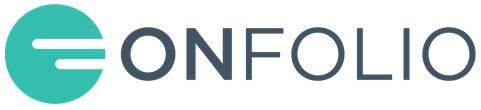 Optimize Performance
9
INVESTMENT HIGHLIGHTS
ONFOLIO’S AI Timeline
Leveraging the AI Revolution – AI viewed as an opportunity to accelerate profitability, not as an existential threat

AI increases operational output, cost savings, speed of implementation, and scale of capabilities



Onfolio’s AI Strategy
Buy businesses that are not AI-enabled and add AI 

Add AI tools or offerings onto existing businesses

Use free AI tools for customer acquisition

Acquire or build new AI tools and businesses
Mighty DealsAI Tool
Contentellect“AI Assisted”Content Service
First Search Engine Optimization tool
AI WordpressPlugin
Second Search Engine Optimization tool
Internal Due Diligence Tool
AI Consulting Agency
Search Engine Optimization Suite
Proofreading Tool
DedicatedAI SPV
Additional AI tools
10
STRATEGY OVERVIEW
ACQUIRE AND OPERATE PROFITABLE, DIGITAL BUSINESSES
ONFOLIO RAISES CAPITAL TO ACCELERATE ACQUISITIONS
INTENTIONAL GROWTH STRATEGY THROUGH M&A
Core competency is finding profitable online businesses where the sellers can’t optimize their business
Target Size: $1M – $5M purchase price
Locate M&A opportunities through robust collection of networks  very fragmented market, literally thousands of such potential businesses
Strong reputation with brokers, thus increasing deal flow
Portfolio companies generate revenue via: 1) website management, 2) advertising and content placement, and 3) the sale of digital products and services
Received $12.1M in net proceeds from IPO in August 2022
Deployed $5.4M of capital + $3.44M in promissory notes since IPO to fund five profitable acquisitions with total historical yearly revenue and adj. EBITDA of ~$7.2M and ~$2.8M, respectively
Plans to raise non-dilutive financing to capitalize on additional acquisition opportunities and further accelerate path to profitability
We purchase acquisitions at attractive purchase prices - usually no more than 4x EBITDA 
3.2x EBITDA in aggregate on first 4 acquisitions post-IPO
Decentralized organizational approach allows for businesses to operate independently
Expected Return on Investment based on historical performance: 25%
Cost of Capital: ~15%
11
ACQUISITION / GROWTH STRATEGY
Onfolio’s strategy to grow its business involves the acquisition of websites that are expected to both complement existing verticals and websites while allowing the ability to add new verticals.
Content or community based and existing success with paid traffic
Attractive profit margin and cashflow with unleveraged marketing assets
Ideal Acquisition Candidate
Passionate, high-value audience or customer base with diversified traffic and revenue sources
Upwards growth trajectory in a growing industry or sector
Proven track record with paid media and a product with satisfied customers and brand equity
12
HOW WE GROW COMPANIES
MARKETING
OPERATIONS
EXPERIENCE
We identify new marketing opportunities and custom growth marketing strategies that boost customer value.
We implement standardized processes and identify opportunities for economies of scale across our portfolio.
We improve the customer experience at every step of the journey, driving customer retention and referrals.
EXPANSION
INNOVATION
FUNDING
We find opportunities to expand sales channels and leverage our partner network for maximum market exposure.
We continuously improve product and service quality using our research, design and product expertise.
We provide funding necessary to build a high performing team and take the company to the next stage of growth.
13
RECENT ONFOLIO ACQUISITIONS
October 17, 2022
Completed $0.95M acquisition of SEOButler Ltd, a provider of extensive services within the SEO niche, including content, guest posting, social signals, and citations

SEOButler Ltd. generated approximately $200,000 and $50,000 of revenue and operating income, respectively, per quarter, prior to the acquisition
Completed $4.559M acquisition of Proofread Anywhere from BCP Media, a provider of extensive online resources in the form of courses, workshops and blog posts for readers looking to train and become professional proofreaders

Proofread Anywhere generated approximately $950,000 and $180,000 of revenue and operating income, respectively, per quarter prior to the acquisition
October 27, 2022
Completed $1.35M acquisition of BWPS (Prevent Direct Access and Password Protect WordPress), a developer of security plugins that allow bloggers, creators, agencies, and SMBs to protect their digital assets, products, and content

BWPS generated approximately $100,000 and $80,000 of revenue and operating income, respectively, per quarter prior to the acquisition
February 6, 2023
Completed $0.85M asset purchase agreement with Contentellect Limited, a provider of software that allows SMBs to scale their content with blog writing and link building

Contentellect reported $340,000 of adjusted EBITDA in 2022 (unaudited)
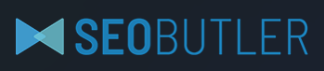 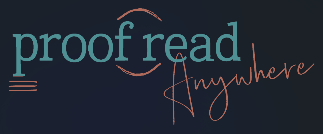 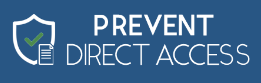 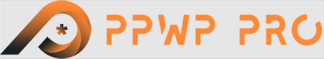 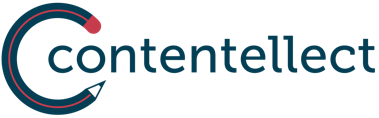 Purchase price of 3.2x EBITDA in aggregate on first 4 acquisitions post-IPO
14
QUARTERLY FINANCIAL REVIEW
15
BALANCE SHEET
16
INVESTMENT SUMMARY
Business acceleration via 5 transformative acquisitions since IPO in August 2022, with most recent closing in February 2023
Financial results in 3Q23 reflective of accelerated revenue from the recent acquisitions and expect lower OPEX in remainder of 2023  targeting profitability early 2024
Highly-qualified management team in place with expertise to evaluate and close potential acquisitions
Leveraging the AI Revolution – AI viewed as an opportunity to accelerate profitability and not as an existential threat 
Currently seeking non-dilutive funding for additional EBITDA+ acquisitions to further accelerate path to profitability and create a “flywheel effect” of acquiring businesses, optimizing them, and recycling those cash flows into more acquisitions
ONFOLIO’S Path To Profitability
IPO
First 4 Acquisitions
Integrate Acquisitions
Reduce expenses and Grow Organically
Profitability
Secure non-dilutive financing
AdditionalAcquisitions
17
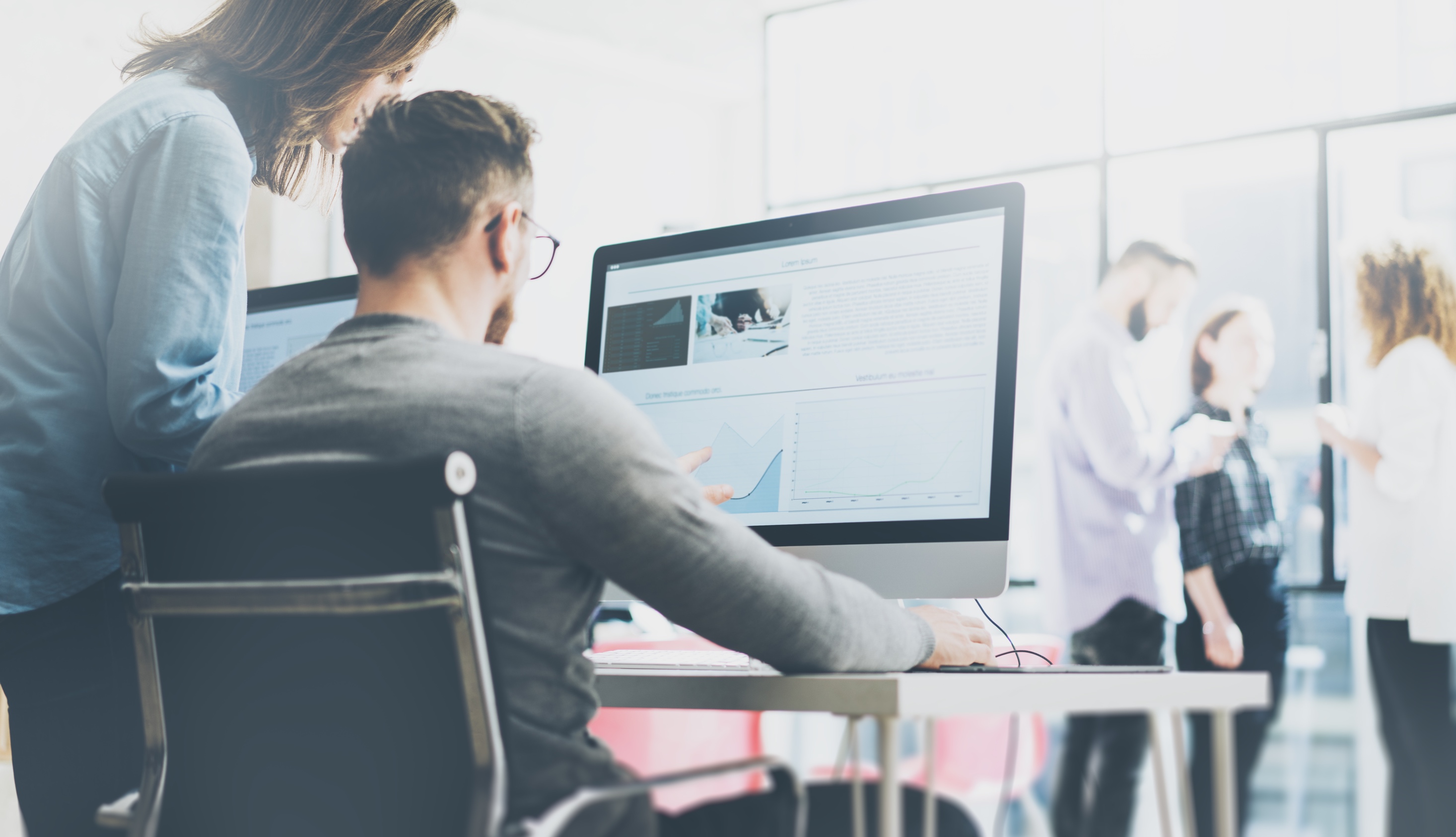 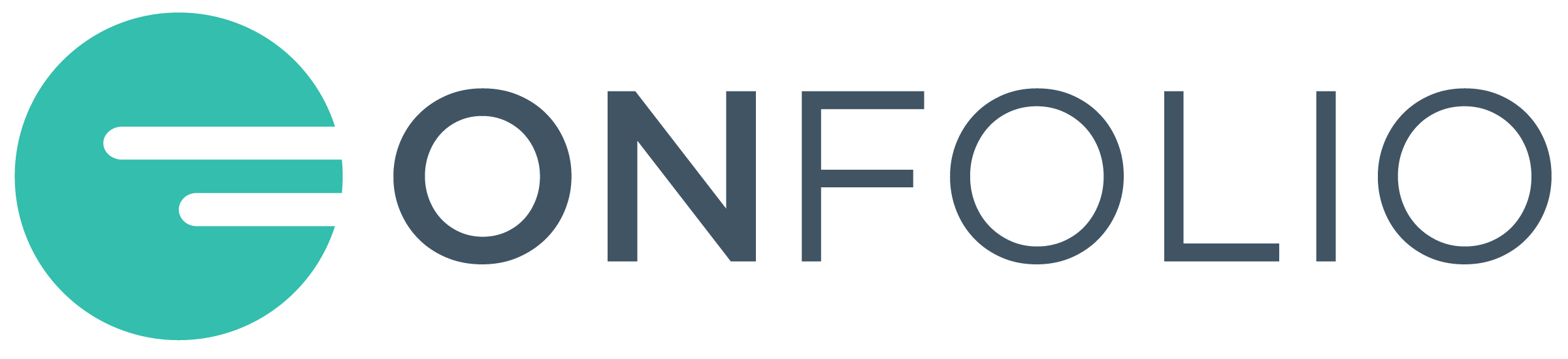 Investor & Media Relations:
investors@Onfolio.com
NASDAQ: ONFO              www.onfolio.com
18
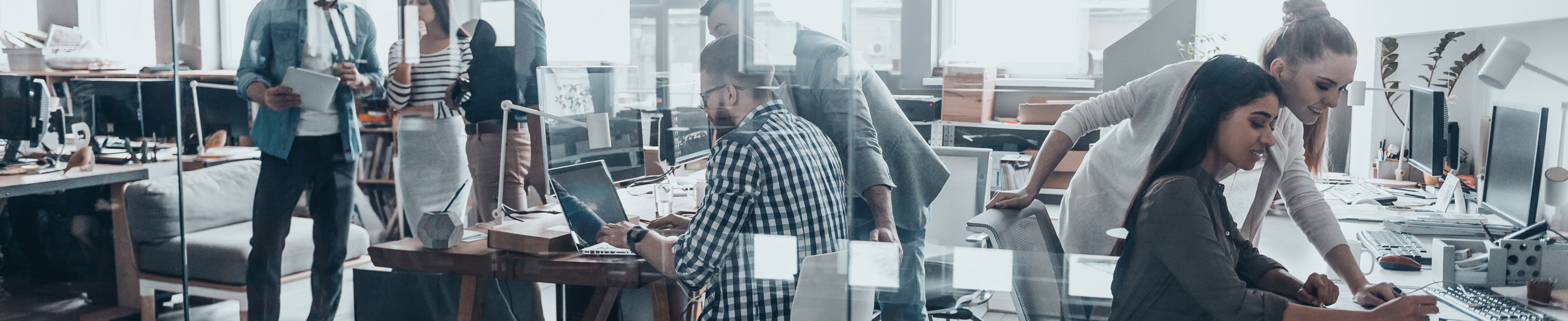 APPENDIX
BUSINESS TRANSFORMATION
Onfolio 1.0
IPO August 2022
Onfolio 2.0
Started in 2019
Focused on acquiring content/media online publishing businesses, many under common verticals
Portfolio comprised of many smaller-sized businesses
Centralized Operating Structure with 4 or 5 experts running 10-20 similar businesses
$12.1M in net IPO proceeds 
Acquired 4 new businesses since the IPO to bring total portfolio to 22 independent online businesses
4 acquired businesses have run-rate revenue 4x that of other 18 previously acquired legacy businesses
Transitioned to Onfolio 2.0 with IPO
Now focused on online businesses selling digital products and/or services
IPO proceeds and public vehicle allows for larger targets and acquisition flexibility
Fully decentralized operating structure to allow for greater focus on each business – 6 specific portfolio operators/CEOs
20
ONFOLIO 1.0 - OVERVIEW
Initial acquisition strategy at Onfolio’s inception in 2019

Acquired relatively small content and media publishers

Business model not based on success in a particular “niche” but rather focused on certain verticals and mediums where content is instrumental

Legacy Onfolio 1.0 businesses that were acquired operate in following verticals:

Pets – e.g., FishkeepingWorld.com, Allthingsdogs.com, Everythingreptiles.com

Graphic Design – e.g., Mightydeals.com

SEO – e.g., OutreachMama.com, Getmelinks.com

Arts & Crafts – e.g., Prettyneatcreative.com, asubtlerevelry.com

Molecular Hydrogen Supplements – Vital-Reaction.com

Acquired or managed 25+ online businesses under initial Onfolio 1.0 strategy

Currently own or manage 20 online businesses from this legacy period (following a few strategic sales and exits)

These base businesses generated ~$1.2 million in combined revenue in 2022
21